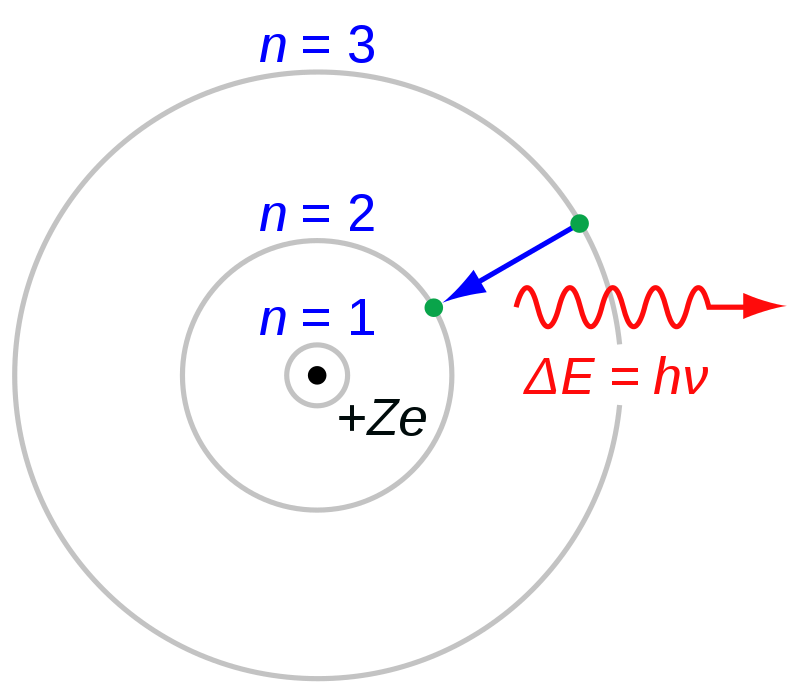 Bohr 


Nom : Bohr 

Nom au complet : Niels Bohr 

Nationalité : Danemark 

Période de temp : 7octobre 1885 – 18novembre 1962 

Découverte : Les éléctrons circulent sur des orbitales.
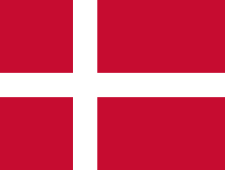 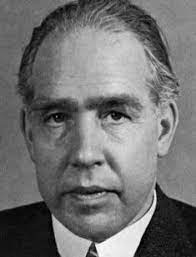